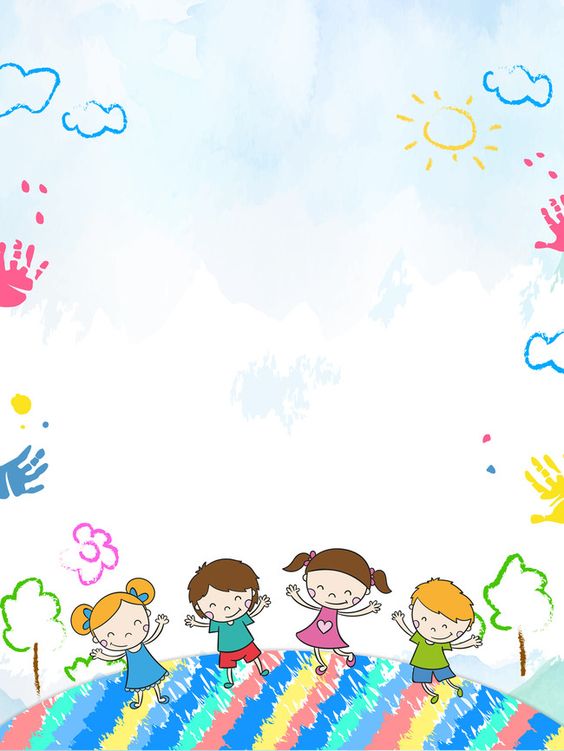 Escuela Normal de Educación Preescolar
Estado de Coahuila de Zaragoza

 


Nombre de la alumna: Sandra Monserrat Mendoza Mendez
Grado: 3°  Sección: “B”  Numero de lista: #11 
Institución de práctica: Jardín de Niños Guadalupe González Ortiz 
Clave: 05EJN0097C Zona Escolar: 103 Grado en el que realiza su práctica: 2° 
Nombre de la educadora titular: Perla Marybel Guzmán Garza 
Total de niños: 33 Niños: 16  Niñas: 17
Periodo de práctica: Del 24 al 06 de Marzo.
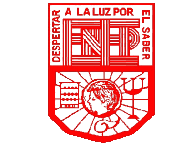 Propósito de la Jornada de Práctica:
Desarrollar las competencias profesionales por medio de la implementación de estrategias pedagógicas que me permitan conocer los saberes previos de los alumnos así como elaborar diagnóstico. 

Propósito de la Situación Didáctica:
Favorecer en los alumnos situaciones de aprendizajes que le permitan reconocer los saberes previos en los diversos campos de formación académica así como las áreas de desarrollo personal y social. 
Nombre Situación Didáctica: Oficios y profesiones. 
Fecha: Del 14 al 25 de Octubre.
Cronograma Semanal
Secuencia de Situación Didáctica
_____________________________                                                                        __________________________
 FIRMA DEL ESTUDIANTE NORMALISTA                                                               FIRMA DEL PROFESOR  TITULAR
_____________________________
FIRMA DEL DOCENTE DE LA NORMAL
Sandra Monserrat Mendoza Mendez
Perla  Marybel Guzman Garza
Isabel del Carmen Aguirre Ramos
Rubrica